SUPPORTING LGBTQ YOUNG PEOPLE IN FOSTER CAREThe Role of Masters and Judges
FCCIP September 2014
Defintions
Lesbian
Gay
Bisexual
Transgender
Gender identity
Gender non conforming
Drag
Questioning/Queer
Impact of Silence
3 People who are important in your life
3 Places you like to frequent
3 Activities you like to engage in
3 Topics you like to discuss
[Speaker Notes: One minute introducing yourself to someone. Can’t disclose any of the information you wrote. If you do accidentally disclose you will have to leave the room. 
Was that hard, easy, ok? Why was it hard? Why was it easy?
What would it be like if you couldn’t discuss that information for a day? A week? A year?
Why did we do this exercise? Why do young people have to hide the important information in their life? What would happen to them if they disclosed to the wrong people? Do you know people in your jurisdiction who are the wrong people? Foster parents? Social workers? Service providers? Therapist? CASA’s? I have a case right now where the young people are placed with 2 fathers who are married and there is a CASA involved who has said that the children made disturbing statements like “I have 2 daddies”. The CASA is allowed to have direct access to the judge who is making decisions about where the young people should live. How should I handle that? If you saw that in a CASA report, what would you do?]
What do we know?
What experiences do you think LGBTQ youth have in  
Group homes
Foster homes
Court
With Lawyers
In School
What do they hear/see?
How might they react?
[Speaker Notes: Before getting into the data that we know. Let’s talk about experiences in your own jurisdictions.]
Foster Care
17.5% of youth in the foster care system identify as LGBTQ, although they make up 5% to 10% of the general population
 26% of LGBTQ youth reported that their parents or guardians told them to leave home after learning of their sexual orientation or gender identity
LGBTQ youth entering foster care are “twice as likely to have experienced family conflict, child abuse, and homelessness as other youth”
[Speaker Notes: At this time, there have been no surveys conducted in Maryland on the number of LGBTQ youth 
in state care or of their experiences in foster care. These statistics are taken from various studies noted in the publications available to you. 
Maryland currently has no statewide policy for the care and treatment of LGBTQ youth in the foster 
care system. Some counties have adopted policies and practices that support LGBTQ youth. 
Who are we talking about? How many have young people who identify as LGBT on your dockets? How do you know?]
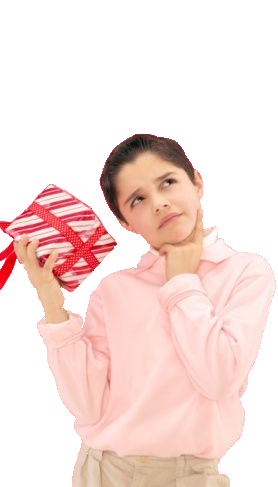 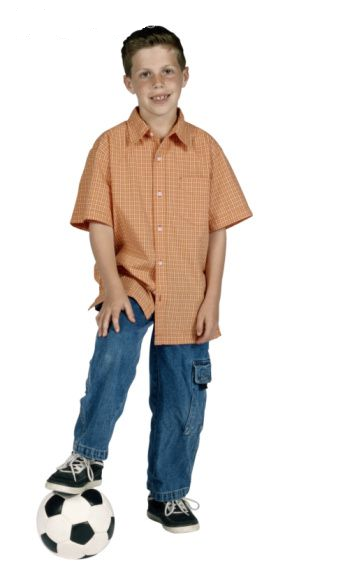 [Speaker Notes: What are they called?
Do they know what these words even mean?
What do they know about them?
Is it likely these kids sexually active?]
74% of youth believed they had experienced prejudicial treatment by service providers because of their sexual orientation or gender identity. 
In another study, 100% of LGBTQ youth reported experiencing verbal harassment 
70% alleged they were victims of physical violence in group homes
78% stated that they were removed or ran away
LGBTQ youth who have been rejected by their families are:
eight times more likely to have attempted suicide
six times more likely to exhibit high levels of depression
three times more likely to engage in illicit drug use
three times more likely to engage in risky sexual behavior 
than peers with supportive families
[Speaker Notes: Comprehensive study by Dr. Caitlyn Ryan of the Family Acceptance Project. 
Why are the outcomes for young people who identify as LGBT or Q so much more severe than young people with supportive families?]
Education system
90% reported hearing their classmates use anti-LGBTQ language (“that’s so gay,” “fag,” “dyke,”) on a regular basis
 21% of students regularly heard staff use homophobic language and 26% observed staff making negative remarks about someone’s gender expression
21% reported being taught about positive representations of LGBTQ people, history, and events.
Slightly more than half were able to access information about LGBTQ communities and issues via school internet
[Speaker Notes: Maryland does a good job of highlighting educational stability as a major component of permanency. Model orders and court reports include educational placement, changes, best interest determinations, etc. PG, MC, and Charles discuss school stability in the court room. I thought it would be important to talk about young people who identify as LGBT’s experiences in school. There are also similar studies with respect to delinquency system, homeless population, mental health, etc. 
Can you identify 3 LGBT specific or friendly service provider/social network/support service?]
80% of LGBTQ students reported experiencing verbal harassment from peers because of their sexual orientation 
Nearly 60% of students surveyed have endured name calling and threats in response to their gender expression.
30% of students had faced minor physical harassment such as being pushed or shoved, while 10% received more serious injuries, such as having been punched, kicked, or injured with a weapon
Approximately 40% of students reported damage to personal property such as cars, clothing, and books
Sexual harassment was a problem for 60% of the students 
Electronic harassment or “cyberbullying” was reported by almost half of the students
Education
Of the students who were victims of bullying
65% never reported these incidents to school staff
63% never told a family member about the incident
 Among students who did report incidents to school authorities
56% said that reporting resulted in effective intervention.
[Speaker Notes: Why does bullying happen?]
Code of Conduct
(5)  A judge shall perform judicial duties without bias or prejudice. A judge shall not, in the performance of judicial duties, by words or conduct manifest bias or prejudice, including but not limited to bias or prejudice based on race, sex,…sexual orientation or socioeconomic status, and shall not permit staff, court officials and others subject to the judge’s direction and control to do so.
[Speaker Notes: Why does this matter to judges and masters? What do you think your role in ensuring the safety, permanency, and well being of young people who identify as LGBT is?]
Judicial Bench Cards
Positive Attitudes
Fair Treatment
Services and Support
Placement and Permanency
[Speaker Notes: Positive attitude: Use gender neutral language; use the youth’s name and pronoun of choice; display hate free zone signs; speak out when anyone makes homophobic comments.
Fair treatment: Enforce non discrimination policies; No reasonable efforts findings; avoid double standards for LgBT youth and straight youth who are sexually active; all young people should have HIV information
Services and support: require agency to find social support for lgbt youth; when reviewing therapy for lgbt youth, is the therapist knowledgeable about issues surrounding young people who identify; ensure trans kids get information from doctors qualified and knowledgeable about hormone therapy; require parents and foster parents to participate in counseling and support groups for lgbt parents; benchmark conferences should discuss lgbt issues; 
Placement and permanency: counseling, ask whether placement is affirming; consider non affirming placements a safety issue for children;]
Judges/Masters
The Judge is the gate keeper for a youth’s safety, permanency, and well being. Everyone follows  the Judge’s lead. The Judge is unbiased, objective, and decides what is in the best interests of the child. The Judge decides whether the child comes into care, what services are ordered, visitation with parents and siblings, the child’s permanency plan, and whether the department has made reasonable efforts. 
If the Judge creates an open, supportive courtroom for all young people (LGBT included), insists the agency keep the youth safe, approve an appropriate placement, and requires all parties to respect the youth, then other professionals will respect the Judge’s lead.
[Speaker Notes: Judge’s comments: Oh, so you’re gay now – stuck with the young person.]
Safety/Permanency/Well Being
Foster homes/Group homes
Families
School
Mental health/Substance abuse
Service providers
Social Workers
CASA
Lawyer
Social Activities
Homelessness
[Speaker Notes: Chart in lawyer/judges guide. Questions every judge should ask.]
CONTACT
Andrea Khoury
Charles County Department of Social Services
301-392-6538
Andrea.khoury@maryland.gov